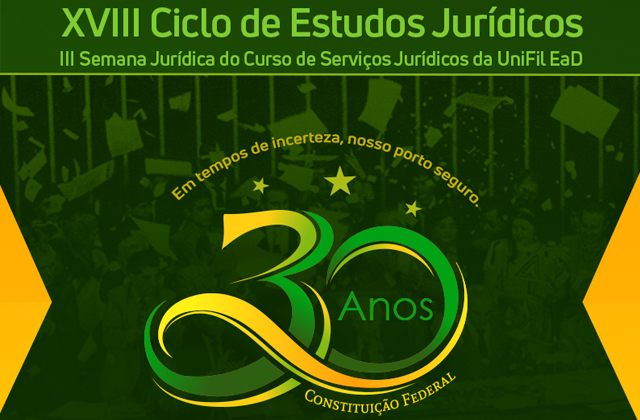 José Affonso Dallegrave Neto; 
Advogado; Mestre e Doutor pela UFPR
Pós-doutor pela Universidade de Lisboa (FDUNL)
Londrina 26/9/18
O tema na Hipermodernidade:

 mercado, tecnologia e indivíduo;

digitalizada, veloz, consumista, atomizada,
vaidosa, diversificada e xenófoba, 
com verdades relativas e  competitiva


produtividade da empresa x dignidade do trabalhador

hiperindivíduo + hiper exigência do empregado
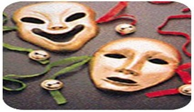 Gestão pelo Medo e Síndrome de Burn-out

“As condições de trabalho estão mudando, de	 modo a ficar mais duras. É preciso fazer mais e melhor. Daí por que alguns patrões, sem  escrúpulos, empregam a pressão psicológica constante e o tratamento descortês com o objetivo de aumentar seus lucros (...). Esse meio de gestão  conduz, geralmente, a síndrome de burnout , que se situa em uma zona muito 
próxima do assédio moral.” 

(TRT 24ª R.; 1ª. T; RO 0001628-32.2011.5.24.0006; 
Rel. Julio Cesar Bebber; DEJTMS 13/09/2013; Pág. 22)       Doando sangue
Evolução do trabalho:


280 anos = 1760 – 1ª. Rev. Ind. 
170 anos = 1850 – 2ª. Rev. Ind. 
60 anos  =  1960 – 3ª. Rev. Ind. 

hoje = 4ª. Rev. Ind. 
     (Hanover Messe, 2011)
	fábrica inteligente 
       geotérmica, hidrogênio, eólica, solar
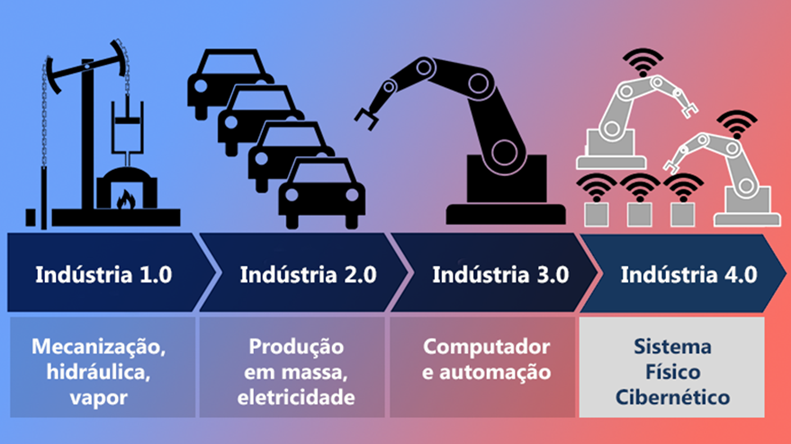 Indústria 4.0 -   


    Fusão de tecnologia + interação do mundo:
Físico: (3D, robótica, droner, grafenos e polímeros)
Biológico: (transgênicos, genoma, edição biológica)
Digital: Big Data; Internet das coisas;
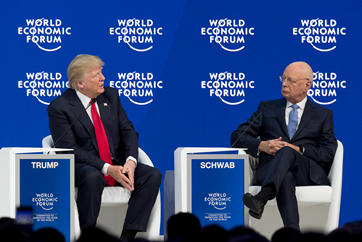 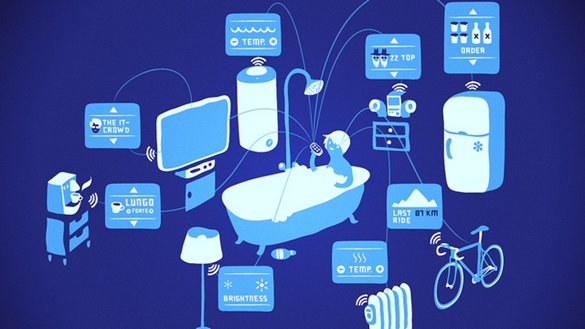 Características:

Velocidade: das descobertas e do processamento;  
Alcance: ubíquo e remoto dos sistemas (IoT);
Ciber-físico: interface homem-máquina e machine learning
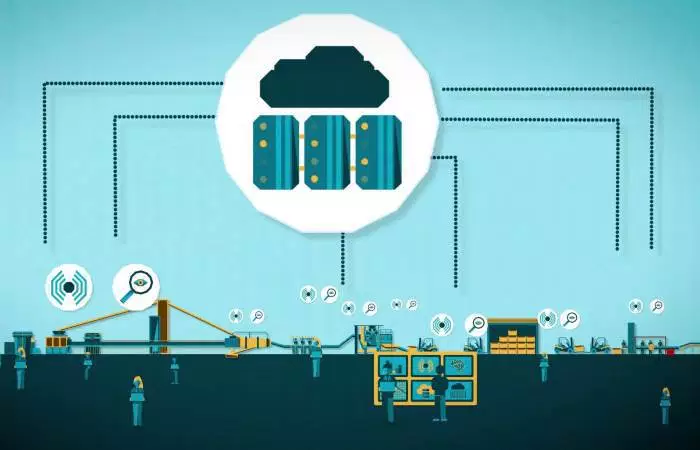 Profissões do futuro:

Consultor de genoma (“arquiteto de bebês”); 
Consultor de longevidade e entretenimento; 
Hacker genético ou policial virtual; 
Especialista em simplicidade; 
Assessoria pessoal: coaches e mentores;      
     *Cf Relatório McKinsey,
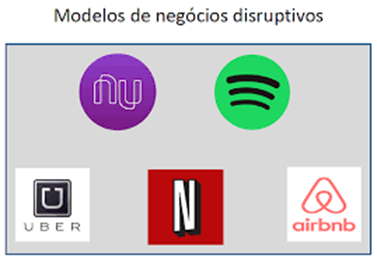 Fordismo (1920): 
- vertical;  - The big; - just in case;
CF México (1917) e Weimar (1919)
Trat. Versalhes e OIT (1919) 
Direito Trabalho – DH (2ª.)

Toyotismo (1950; referência em 1980) 
Linha de produção flexível: 
 - horizontal (CCQ +3ªzação + multifuncional)
 - the small;  - just in time;
Uberização (economia sob demanda; compartilhada) :
motorista da Uber: 
“Parceiro” avaliado 
subordinado por algoritmo
dependência econômica;

precariado = precário + proletário  (inglês, Guy Standing)

* Trabalhador de plataforma
* crowd work: Amazon mechanical turk 
                         microtarefas a US$ 1,00/hora
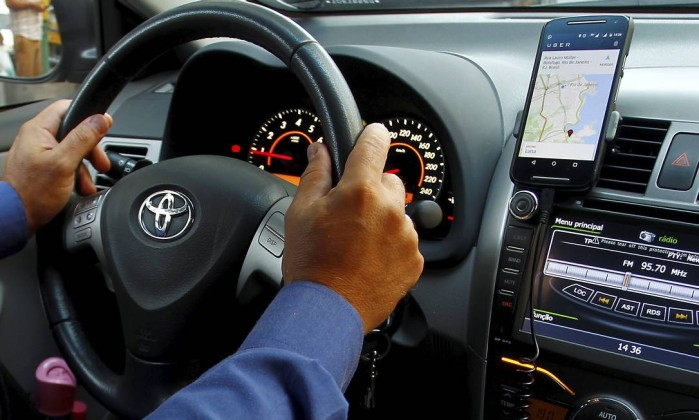 Prefeitura de Ribeirão Preto planeja criar                              
    ‘Uber do Professor’

Rene Moreira,  22/07/2017 

    “Professor Delivery”. 
Pgto das aulas avulsas sempre que faltarem os efetivos.
Professor sem vínculo e acionamento por aplicativos;
30 min.  para responder e 1h para chegar na escola                   
    (do contrário, outro será acionado)

    Uber dos médicos  (e goleiro)
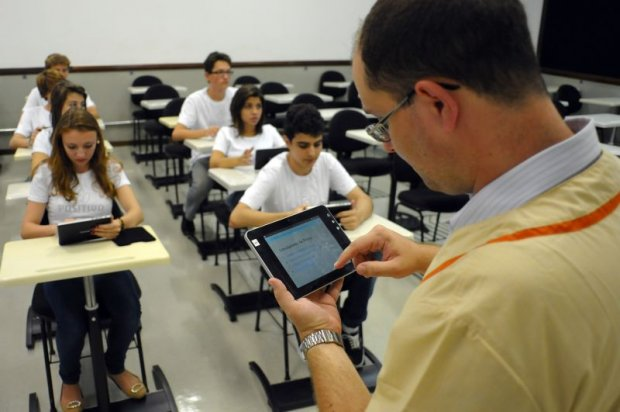 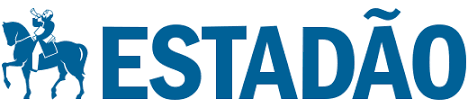 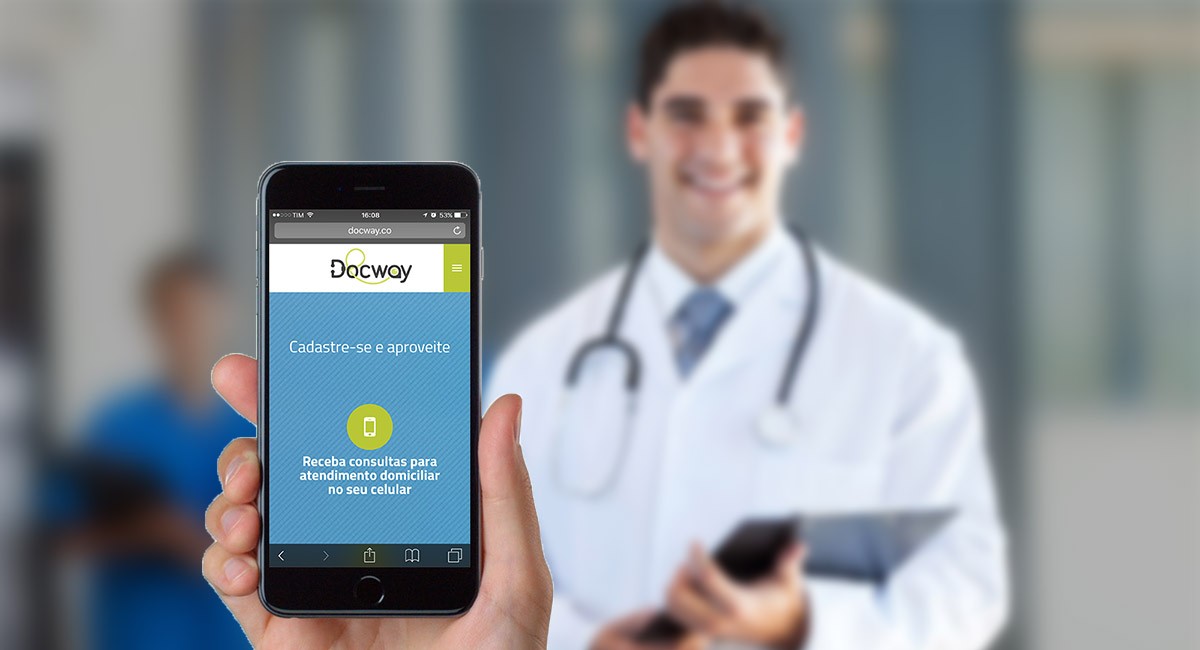 O sentido da Reforma Trabalhista:
regular inovações do trabalho (ideal ignorado);
precarizar para reduzir custos (ideal neoliberal)
amedrontar para reduzir RTs (ideal maquiavélico)

CF/88 Social x Economia Neoliberal (C. Washington/89)
Alain Supiot (mercado total)
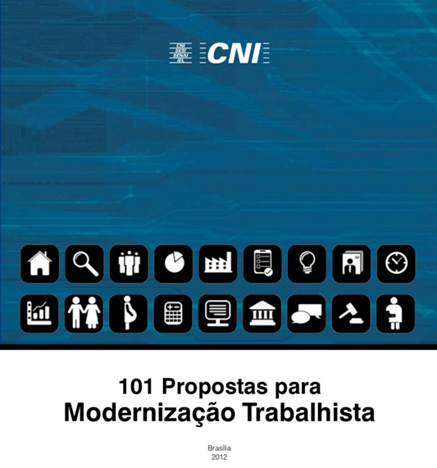 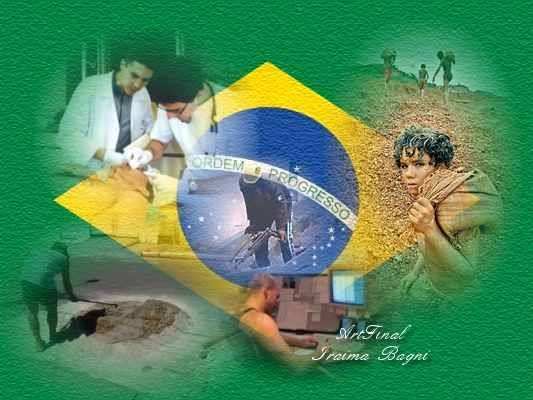 Modalidades de Contrato:
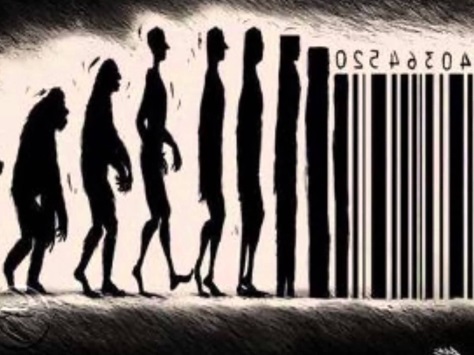 Tempo parcial: art.75-A a 75-E
até 26hs/semanais (+6 HE); 
até 30 hs/sem (sem HE); 
revogação art. 130-A;

Amplia conceito de Contrato autônomo: 
“Art. 442-B. A contratação do autônomo, cumpridas por este todas as formalidades legais, com ou sem exclusividade, de forma contínua ou não, afasta a qualidade de empregado prevista no art. 3º desta Consolidação.”
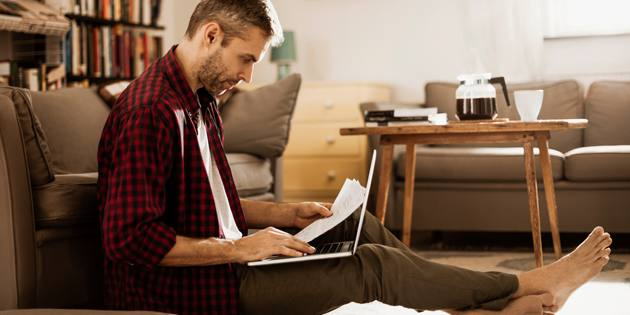 Teletrabalhadores: 

Contrato escrito;
Comparecimento esporádico na empresa não descaracteriza;
previsão rateio de despesas; 
exclusão da tutela da jornada (HE, intervalo, noturna): Inconstitucionalidade: art. 7º, XIII, CF 
Confusão entre o corporativo x privado (vídeo Sony)
Contrato intermitente 
- Art. 452-A e ss;
- Reduz informalidade e cria “empregado stand by”
Custo/trabalho: doméstica x diarista

Convocação: qquer meio: 3 dias corridos;
Resposta: 1 dia útil, presumindo recusa no silêncio; 


*Art. 452-A, § 6º: “fatia pgto a cada período de prestação de serviço: férias, 13º.salário e RSR e adicionais”.
§ 4º:  se descumprir a oferta aceita = multa (50%) 
§ 9º: a cada 12 meses: 1 mês de “férias”
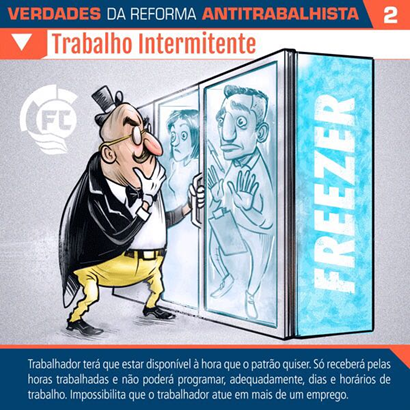 Mercado da Advocacia em transformação:

smart contracts
Divórcio por escritura pública
IBM Watson
Tecnólogo jurídico (EAD: 2 anos)
Cursos jurídicos
1 Milhão de colegas na ativa

Crise ou Adaptação?
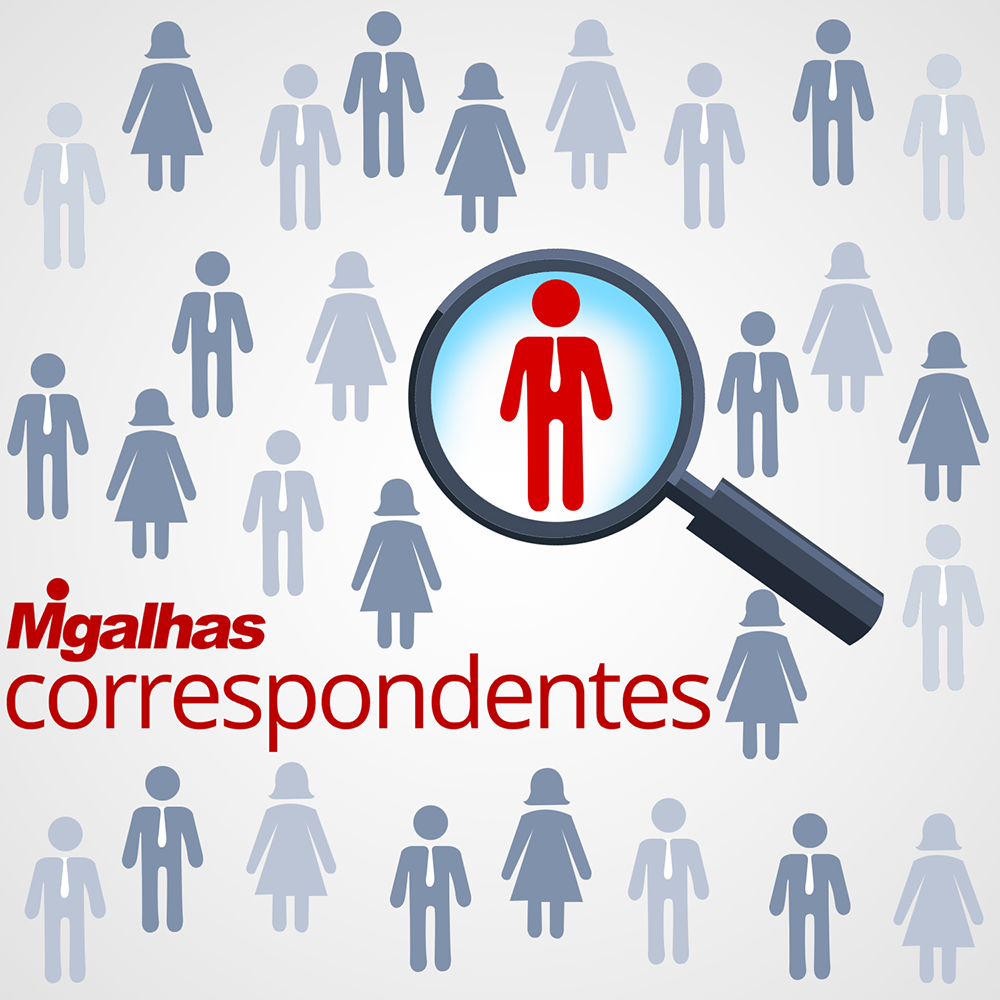 Advogados: 

contencioso < consultivo; 
auditoria; compliance e código de conduta; 
assessoria: Condomínios, Associações, Igrejas, ONGs
controladoria e planejamento;
apoio ao RH, Diretoria; Divisão Societária; 
arbitragem e mediação;

alta: Criminal Financeiro; Família, Dto Eletrônico; Responsab. Civil da IA; 
igual:  Previdenciário, Tributário, Consumidor; Contratos;
reduzida: Trabalhista, Administrativa;
Advogado + alguma coisa 
    (professor, agente de atleta, chef, cartomante....)

Saber (no mínimo) mais do que o Dr. Google;

“menos hands e mais head e heart!”

       fazer o que a IA não consegue:
       (criatividade, estratégia e ....)

 				 José Affonso Dallegrave Neto  (www.Dallegrave.com.br)
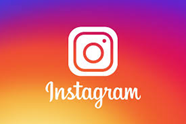